Daňová soustava USA
Ondřej Málek
17. října 2022
Osnova
Daň z pozůstalosti a daň darovací
Převodní daň při přeskočení generace
Spotřební daně
Státní daně
General Sales Tax
Obecný úvod
Úrovně zdanění
Daň z příjmů fyzických osob
Daň z příjmů právnických osob
Daň na sociální pojištění
Daň na pojištění zaměstnanosti
3
1. Obecný úvod
Státoprávní uspořádání
Území
Příjmy a výdaje federálního rozpočtu
Daňové příjmy federálního rozpočtu
4
A. Státoprávní uspořádání
demokratická federativní prezidentská republika

50 států + federální území Washington DC
závislá území (obydleny jen Portoriko, Severní Mariany, Guam,  Americké Panenské Ostrovy,  Americká Samoa)
5
B. Území USA
6
C. Daňové příjmy federálního rozpočtu
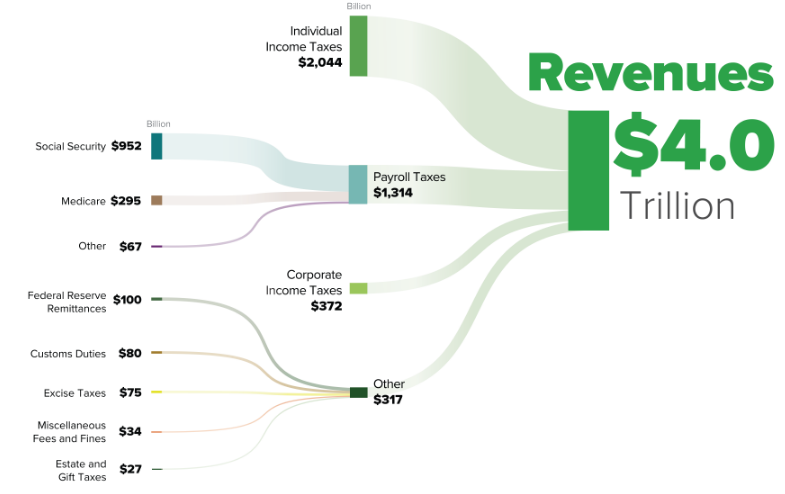 7
D. Výdaje federálního rozpočtu
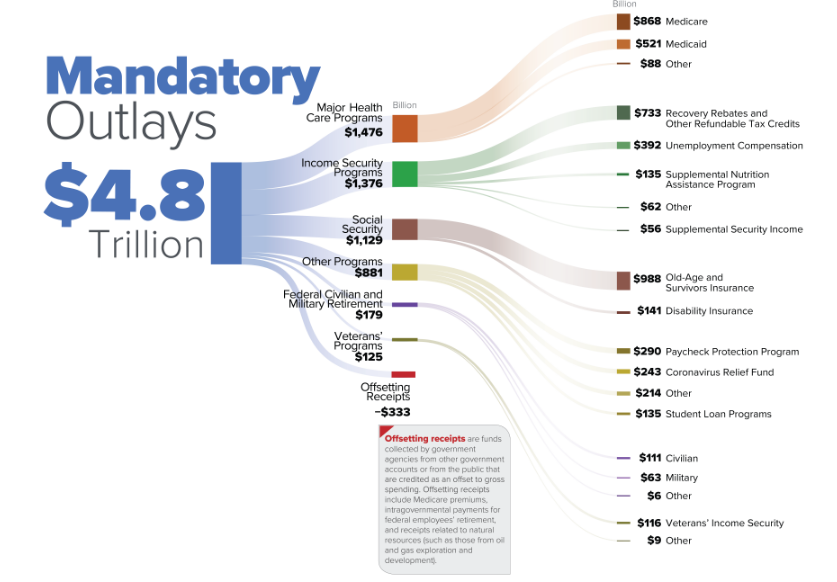 8
D. Výdaje federálního rozpočtu
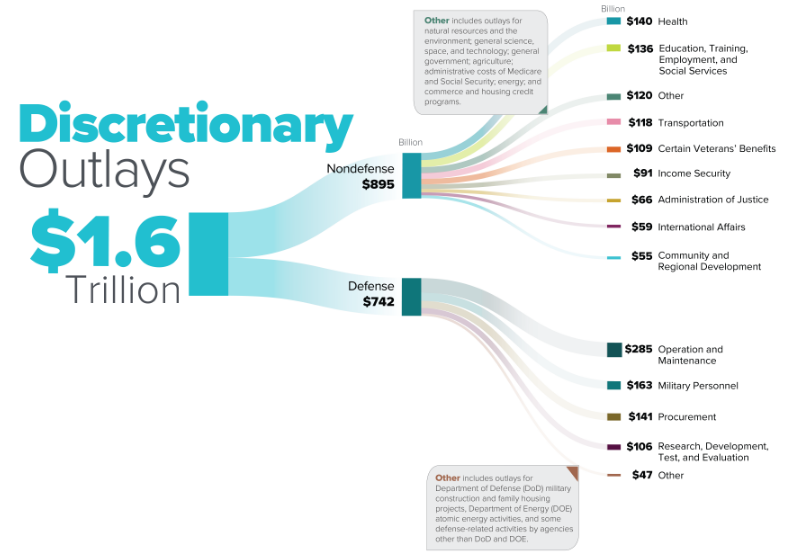 9
2. Úrovně zdanění
federální daně (federal)
státní daně (state)
místní daně (local)
oblastní (county)
obecní (municipal)
10
A. Federální daně
přímé 
daň z příjmů fyzických osob (Individual Income Tax)
daň z příjmů právnických osob (Corporate Income Tax)
příspěvky na sociální zabezpečení (Social Security Contributions) 
daň na pojištění nezaměstnanosti (Unemployment Tax)
daň z pozůstalosti (Estate Tax) a daň darovací (Gift Tax)
převodní daň při přeskočení generace (Generation-skipping Transfer Tax)
nepřímé
spotřební daně (Excise Taxes)
11
3. Daň z příjmů fyzických osob
Subjekt
Předmět
Základ
Sazba
Slevy na dani
Správa
12
A. Subjekty
Vymezení subjektů
Test podstatné přítomnosti
Kategorie poplatníků
13
I. Vymezení subjektů
poplatníci (taxable persons)
daňoví rezidenti (tax residents)
občané
test oprávněného trvalého pobytu (Green Card Test)
test podstatné přítomnosti (Substantial Presence Test)
daňoví nerezidenti
14
II. Test podstatné přítomnosti
31 dní během běžného roku
183 dní v průběhu tří let, které zahrnují běžný rok a dva bezprostředně předcházející roky,  z nichž se počítají
všechny dny běžného roku
1/3 předcházejícího roku
1/6 dní druhého předcházejícího roku
15
II. Test podstatné přítomnosti
2020		       2021		    2022
90 dní

  30 dní
140 dní

  140 dní
90 dní

 15 dní
16
III. Kategorie poplatníků
manželé podávající společné daňové přiznání (married filling jointly)
manželé podávající samostatná daňová přiznání (married filling separately)
svobodní (single)
hlava domácnosti (head of household)
vdovec/vdova (quialifying widow/er)
17
B. Předmět
syntetická daň
platy, mzdy, příjmy z podnikání, investic, úroků, dividend, nájmů
příjmy založené na transferových platbách – starobní důchody, dávky ze sociálního pojištění, dávky v nezaměstnanosti

příjmy osvobozené od daně (exempt income)
dary a dědictví
pojistná plnění z životního pojištění
úroky ze státních a obecních dluhopisů
příjmy z prodeje hlavního bytu
18
C. Základ
Gross Income (GI)
– (I.) Deductions for Adjusted Gross Income
= Adjusted Gross Income (AGI)
– (IIa.) Standard Deduction nebo (IIb.) Itemized Deductions
– (III.) personal exemption allowance
= Taxable Income
19
I. Deductions from gross income
náklady v podnikání
ztráty z prodeje či směny majetku
příspěvky do „Traditional Individual Retirement Account“
stěhovací náklady
náklady na rekvalifikaci
příspěvky na health savings account
20
IIa. Standard deduction
21
IIb. Itemized deduction
úroky z hypoték a studentských půjček
státní a místní daně z příjmů, z obratu nebo z nemovitých věcí
ztráty z hazardu
příspěvky na charitu
zdravotní výdaje nad 7,5 % AGI
škody nehrazené pojišťovnou nad 10 % AGI
22
III. Personal exemption allowance
bylo do roku 2017 - $ 4 050

od 2018 suspendováno v souvislosti se zvýšením standard deduction
23
D. Sazba
Základní sazba
progresivní klouzavá
Sazba pro kapitálové příjmy
krátkodobé (short-term) – běžná sazba
dlouhodobé (long-term) – zvláštní sazba
24
I. Základní sazba
25
II. Sazba pro kapitálové příjmy
26
Alternative minimum tax (AMT)
minimální daň
26 % z částku do částky alternativního minimálního zdanitelného příjmu
28 % z částky nad částku alternativního minimálního zdanitelného příjmu
AMT – $ 197 900
vyňaté částky (exemption amounts)
individuals – $ 75 900
couples – $ 118 100
27
E. Slevy na dani
Child Credit
$ 3 600 na dítě do 6 let
$ 3 000 na dítě od 6 do 17 let
daňový bonus
Child and Dependent Care Credit
20-35 % AGI
Earned Income Tax Credit
sleva pro nízkopříjmové poplatníky
daňový bonus
28
F. Správa
zdaňovací období
kalendářní nebo hospodářský rok
daňové přiznání
15. den 4. měsíce po období
možnost prodloužení
splatnost daně
stejná jako lhůta pro daňové přiznání (neprodloužená), zálohy
FATCA
povinnost hlásit příjmy ze zahraničí
29
4. Daň z příjmů právnických osob
Subjekt
Předmět
Základ
Sazba
Správa
30
A. Subjekty
právnické osoby
místo inkorporace
S corporations
volba být daňově transparentní
řada podmínek
C corporations
investiční entity
RICs a REITs
REMICs a FASITs
partnerships a LLCs
mohou být daňově transparetní
31
B. Předmět
syntetická daň
celosvětový příjem (příjmy ze zdrojů v USA a ze zdrojů v zahraničí)

příjmy osvobozené od daně
úroky z některých státních a komunálních dluhopisů
kapitálové příspěvky …
32
C. Základ
hrubý příjem

daňové a nedaňové výdaje

daňové odpisy
majetek
doba odpisování od 3 do 50 let
metody odpisování
33
D. Sazba
do konce roku 2017:







od roku 2018 lineární sazba ve výši 21 %
34
E. Správa
zdaňovací období
kalendářní nebo hospodářský rok
daňové přiznání
15. den 4. měsíce po období
možnost prodloužení
splatnost daně
stejná jako lhůta pro daňové přiznání (neprodloužená)
zálohy (25 %)
35
5. Daň na sociální pojištění
FICA – Federal Insurance Contributions Act
OASDI – 6,2 %
Medicare (HI Tax) – 1,45 %

SECA – Self-Employment Contributions Act
OASDI – 12,4 %
Medicare (HI Tax) – 2,9 %
36
6. Daň na pojištění zaměstnanosti
FUTA – Federal Unemployment Tax Act
6 % z prvních 7 000 USD mzdy každého zaměstnance
37
7. Daň z pozůstalosti a daň darovací
společný systém
daň z pozůstalosti (Estate Tax)
částka vyňatá ze zdanění ($ 12 060 000)
daň darovací (Gift Tax)
poplatníkem dárce
osvobození darů do $ 16 000 za rok
sazby
klouzavě progresivní (18-40 %)
38
8. Převodní daň při přeskočení generace
generation-skipping transfer tax
cílem uložit daň darovací nebo z pozůstalosti každé generaci
nabyvatel 
příbuzný mladší o dvě a více generací
nespříznění mladší o 37,5 roku
plátcem převodce
částka vyňatá ze zdanění ($ 12 060 000)
sazba 
lineární (40 %)
39
9. Spotřební daně
daně z paliv
daň z alkoholu, daň z piva, daň z vína  
daň z tabáku
daně k ochraně životního prostředí
daň z telekomunikačních služeb
daň z letecké přepravy
daně na průmyslové zboží
daně z prodeje nákladních aut, přívěsů a traktorů
daň z lodní osobní přepravy
40
10. Státní daně
přímé 
daň z příjmů fyzických osob (state individual income tax)
daň z příjmů právnických osob (state corporate income tax)
daň z majetku (net worth tax)
daň z pozůstalosti (estate tax)
daň dědická (inheritance tax)
nepřímé
všeobecná prodejní daň (general sales tax)
užívací daň (use tax)
selektivní prodejní daně (selective sales taxes)
41
11. General Sales Tax
zdaňuje retail sale
poplatník
obchodník
kupující, ale zdanění řeší obchodník v pozici plátce daně
plátcem každý obchodník – je třeba se registrovat v příslušném státě
zdaňuje se i v případě, že obchodník nemá physical presence v daném státě (South Dakota v.  Wayfair, Inc. / 2018)
42
11. General Sales Tax – průměrné sazby
43
Děkuji za pozornost!
Ondřej Málek
malek@prf.cuni.cz